Co pomaga nastolatkom w radzeniu sobie z depresją? - nasze doświadczenia.
Poradnia Specjalistyczna Młodzieżowy Ośrodek Profilaktyki i Psychoterapii MOP
ul. Boryszewska 4 w Warszawie

Agnieszka Czechowska, Zygfryd Klaus
Agnieszka Justyna Zaremba

Konferencja metodyczna: 
Od smutku do nadziei – depresja u dzieci i młodzieży, jak im pomagać?
14 marca 2019 r
Poradnia Specjalistyczna MOP
Celem działania Poradni jest niesienie pomocy psychologicznej młodzieży w okresie dorastania oraz wspieranie i inicjowanie zmian w jej środowisku społecznym.

Poradnia istnieje od 1983  jako pracownia Polskiego Towarzystwa Psychologicznego, a od 1991 jako placówka oświatowa.

Pomagamy:
Młodzieży w wieku 15-19 lat uczącej się w warszawskich szkołach w przezwyciężaniu problemów emocjonalnych, rozwojowych, rodzinnych, szkolnych.
Ich rodzicom i opiekunom
Profesjonalistom: nauczycielom, psychologom, pedagogom
W jaki sposób działamy?
Poradnia realizuje powyższe cele poprzez:

profilaktykę zaburzeń okresu dojrzewania
terapię młodzieży i ich rodzin
edukację, konsultacje i superwizje dla profesjonalistów
Formy oddziaływań
Konsultacje wstępne
Terapię indywidualną i grupową dla młodzieży
Warsztaty rozwoju umiejętności psychospołecznych
Treningi interpersonalne
Terapię rodzinną
Konsultacje poradnicze
Grupową i indywidualną superwizję dla pedagogów, psychologów pracujących w placówkach oświatowych
Warsztaty dla nauczycieli i wychowawców
Charakteryzuje nas kompleksowe podejście do rozumienia potrzeb i trudności nastolatka. 

Angażujemy cały system rodzinny do pracy na rzecz nastolatka.

Współpracujemy z lekarzem psychiatrą.

Oddziaływania terapeutyczne w poradni zazwyczaj mają charakter długoterminowy.
Historia Szymona
Syn chce pamiętać to, o czym ojciec wolałby zapomnieć.

						Przysłowie żydowskie
Historia Tomka
To możliwość spełnienia marzeń sprawia, 
że życie jest tak fascynujące.  
					Paulo Coelho
„Nic mi się nie chce, cały czas jest mi smutno, boję się i nie wiem czego, czuję się bezradna, zagubiona, bezużyteczna. Brak mi poczucia bezpieczeństwa, nie widzę sensu życia, żyję w ciągłym stresie, mam problemy z koncentracją i pamięcią, nie mogę spać albo przespałabym cały dzień, bywam drażliwa i impulsywna, nic mnie nie cieszy, boję się że spotka mnie coś złego, coś się stanie mi lub moim bliskim, czuję się winna że tak się czuję”.
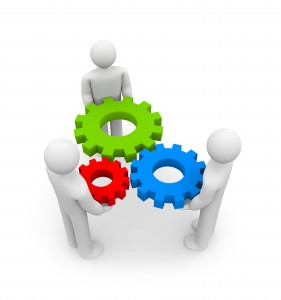 Historia  Kasi
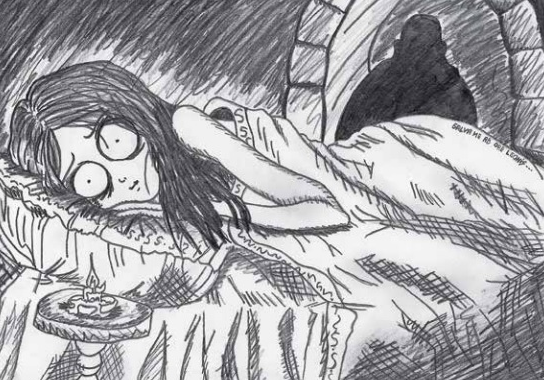 „Dzisiaj się nic nie stało 
(…)
Jedynie wstałam… 
Jedynie, a tak wiele 
Wstałam i spróbowałam
Jak było? 
Pamiętam, że oddychałam, 
że serce mi biło”
Czynniki chroniące przed depresją
dbałość o zdrowie i ciało (sprawność fizyczna, uprawianie sportu, dobre odżywianie się, wysypianie, regularny tryb życia, brak używek i środków zmieniających świadomość)
 poczucie własnej wartości
wewnętrzne umiejscowienie źródeł kontroli (przekonanie o własnej skuteczności)
optymistyczny styl atrybucji
umiejętność rozwiązywania problemów i podejmowania decyzji
skuteczny system radzenia sobie w trudnych sytuacjach
umiejętność nawiązywania i podtrzymywania dobrych relacji z grupą rówieśniczą
posiadanie przyjaciół (długotrwałe, bezpieczne relacje)
Czynniki chroniące przed depresją
pozytywny styl przywiązania do rodzica   

rodzina zdolna do przechodzenia przez kolejne etapy rozwojowe

rodzina w dobrych, wspierających relacjach

rodzina współpracująca na rzecz terapii osoby z depresją jak również na rzecz własnej zmiany

system szkolny dający wsparcie i reagujący na problemy
A zatem…. Jak mogę pomóc?
Zauważać – być wrażliwym na symptomy.
Rozmawiać – bez oceny, empatycznie.
Dzielić się obserwacjami z innymi (nauczycielami, rodzicami)
Kierować do specjalistów
Dbać o atmosferę w klasie, prowadzić zajęcia psychoedukacyjne
W zależności od potrzeb indywidualizować wymagania edukacyjne
Monitorować sytuację ucznia
Dbać o własny stan psychofizyczny
Dziękujemy za uwagęPoradnia Specjalistyczna MOP
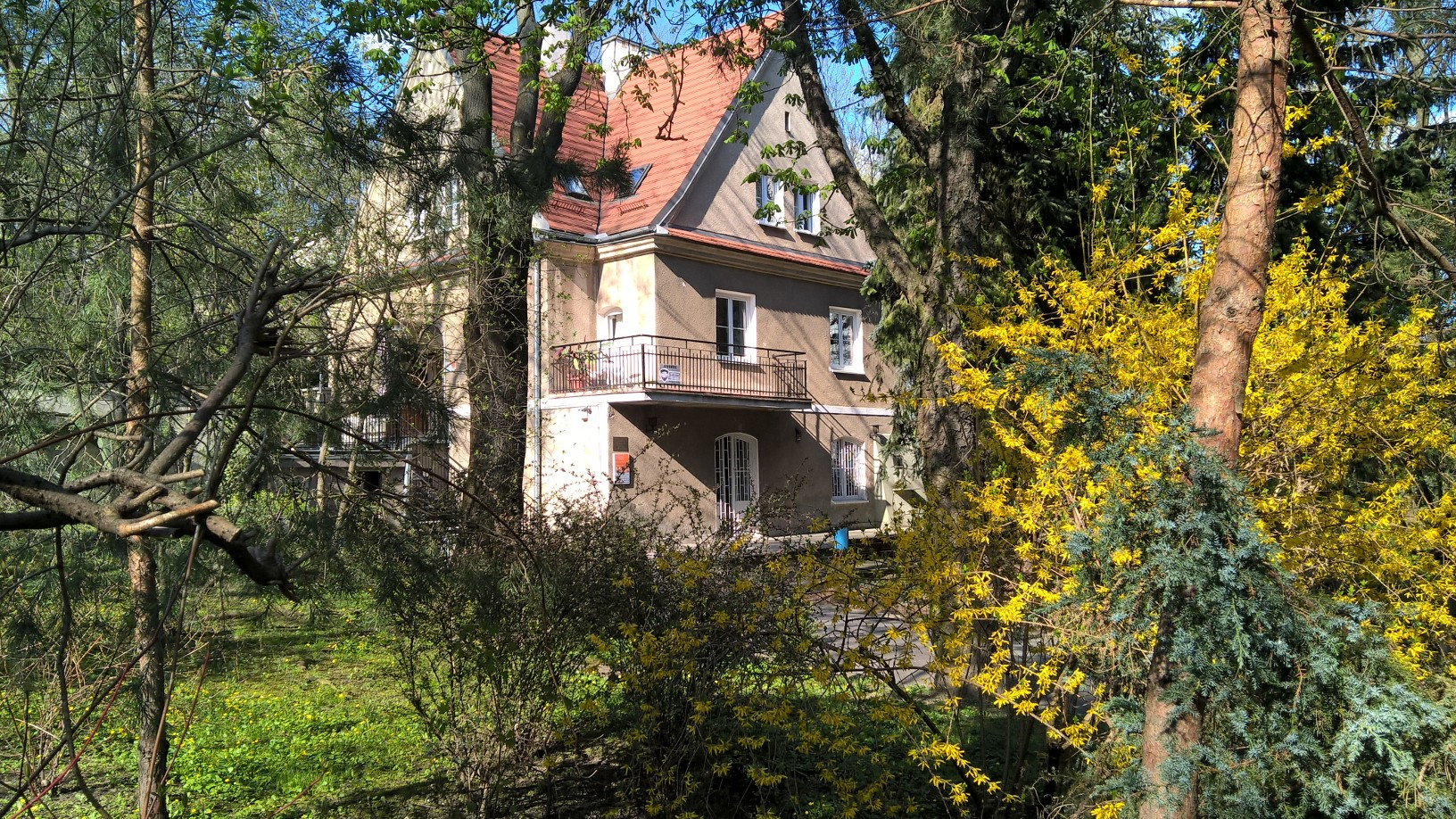 fot. A.J. Zaremba
www.mop-poradnia.pl